ESTUDIO ANTE Y POST-MORTEM DE LAS CARACTERÍSTICAS FISIOPATOLÓGICAS DEL TRACTO GENITAL Y SUS FACTORES DE RIESGO EN VACAS LECHERAS EN EL SUR DE VIETNAM.
N. Kien Cuong, C. Tomàs Mulet, 
Okouyi-Mfoumou W.M, Ch. Hanzen
Datos generales
Población Vietnam : 90 millones de personas
98.370 vacas lecheras
Producción total : 381.740 T
Media de producción de 3.880 L
Importante potencial de desarrollo de la producción lechera
Nutrición
Calidad de leche
Genética
Reproducción
No estudios de rendimiento reproductivo
Objetivo
Determinar las características fisiopatológicas de los ovarios y la frecuencia de anestros.
Determinar la frecuencia de afecciones del tracto genital.
Establecer factores de riesgo (edad y CC).
Materiales y métodos
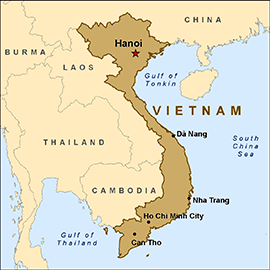 507 Holstein- LaiSind de desvieje
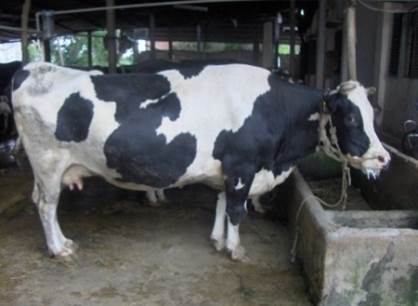 Examen post-mortem (visual y ecográfico)
	Contenido uterino
	Ovarios
cuantificación estructuras ováricas
diámetro de folículos, cuerpos lúteos y quistes
Examen ante-mortem
Condición corporal ( CC)
Edad
Vaginoscopia
Resultados
Media de edad : 8,5 años

44,4% de las vacas ( 226 vacas) CC < 2,5

5 % gestación (25 vacas). 
(El 56% gestantes de < de 3 meses)
Estructuras fisiopatológicas del ovarios y tipo de anestro
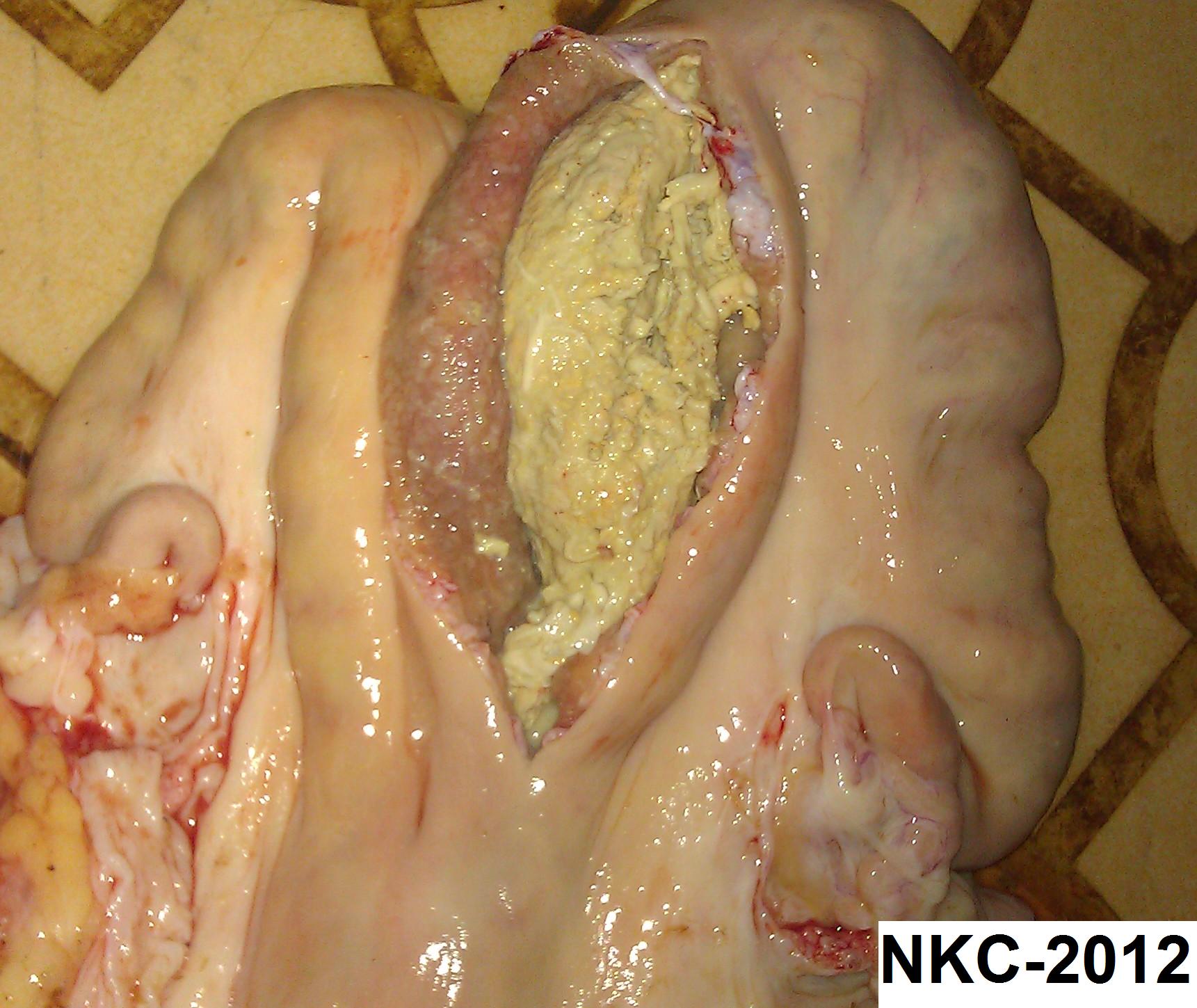 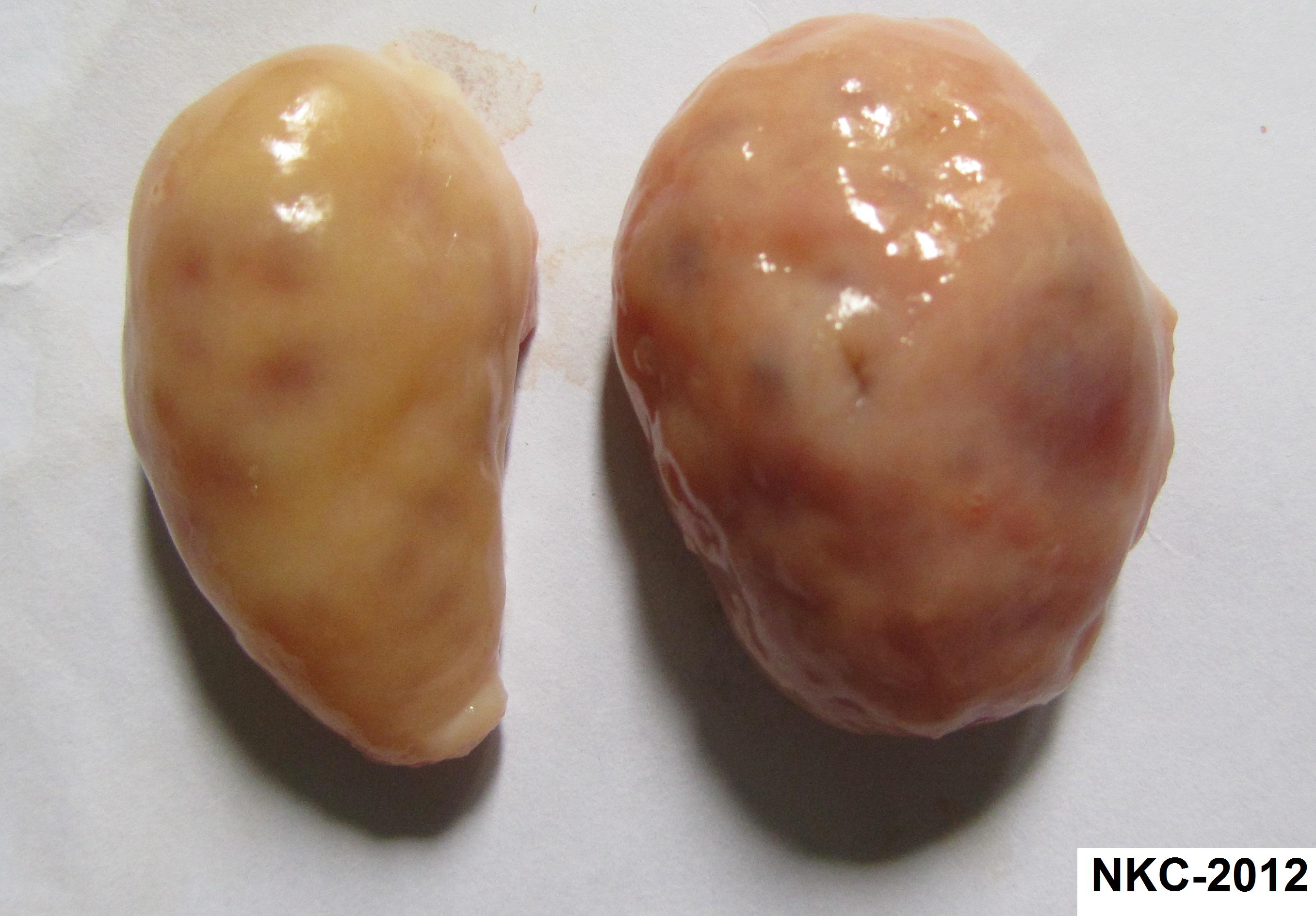 Frecuencia de afecciones del tracto genital.
Efecto de la edad sobre la frecuencia de APF.
a
Efecto de la CC sobre la frecuencia de APF
Efecto de la edad en la frecuencia de neumovagina.
Efecto de la CC en la frecuencia de urovagina.
a
b
Conclusiones
Algunas características de reproducción de vacas lecheras en Vietnam han sido especificadas
Impacto negativo de la baja CC sobre el rendimiento reproductivo.
Frecuencia muy elevada de APF ( 37,7%)
Presencia de urovagina elevada (14,7%)
Impacto negativo de la edad elevada de las vacas de desvieje.
Frecuencia elevada de neumovagina ( 33,1%)
El numero elevado de anestros y uro/neumovaginas son reflejo de la infertilidad y la infecundidad que afecta a los rebaños del sur de Vietnam
MUCHAS GRACIAS POR SU ATENCIÓN
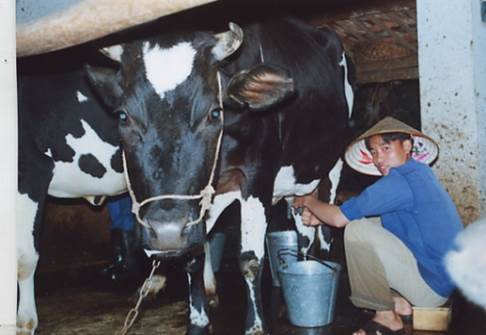